ARSENIO MERINO MIGUEL
Nombre Civil: Arsenio
Fecha Nacimiento: 12.12.1894
Lugar Nacimiento: San Cebrián de Mudá (Palencia)
Sexo: Varón
Fecha Asesinato: 31.10.1936 
Lugar Asesinato: Catllar (Tarragona)
Orden: Religioso Profeso de los Hermanos de las Escuelas Cristianas (FSC) La Salle
Datos Biográficos Resumidos:
Profesó en los Hermanos de las Escuelas Cristianas en 1913, tomando el nombre de Hno Augusto María
Como profesor de la Sección Técnica era muy competente
Cuando se desató la persecución estaba en su colegio de Tarragona.
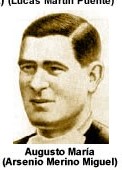 ARSENIO MERINO MIGUEL
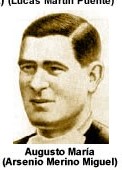 Datos Biográficos Extendidos:
Martirio:



Junto con otros hermanos, se alojó en el Hotel Nacional. Una sirvienta denunció al dueño por tener a cinco religiosos refugiados, que los milicianos, como llovía, fueron tan vagos que por no mojarse les dispararon desde el coche, motivo por el que se escapó vivo uno de los sallanos, el Hermano Augusto María, del que en otros relatos se dice que saltó “del camión” antes de llegar al lugar del fusilamiento. En todo caso apenas vivió dos semanas más hasta que lo volvieron a apresar y fusilar.
El 19 de octubre de 1936, delatados por una empleada fueron detenidos por los milicianos y cuando los llevaban en una furgoneta a fusilarlos, saltó del vehículo y se escapó.
Durante días y noches, anduvo errante, comiendo de lo que encontraba y procurando ocultarse de todos, hasta que a finales de octubre de 1936, lo detuvieron y lo asesinaron en Catllar, provincia de Tarragona.
Contaba con 42 años de edad.
ARSENIO MERINO MIGUEL
¿En qué lugar reposan sus restos mortales?
Se desconoce
¿En qué fecha fue Beatificado?
El 13 de octubre de 2013, en Barcelona
¿En qué fecha fue Canonizado?
Aún no está canonizado.
Fiesta Canónica: 
31 de octubre
06 de noviembre, Festividad de los Beatos Mártires durante la Persecución Religiosa en el siglo XX
Fuente:
Héroes de ayer y de hoy – página de Facebook
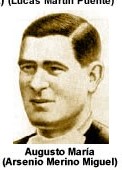